e______
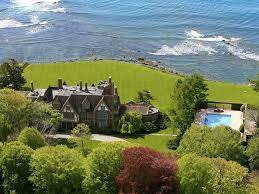 a large section of land, sometimes with a house on it
i_______
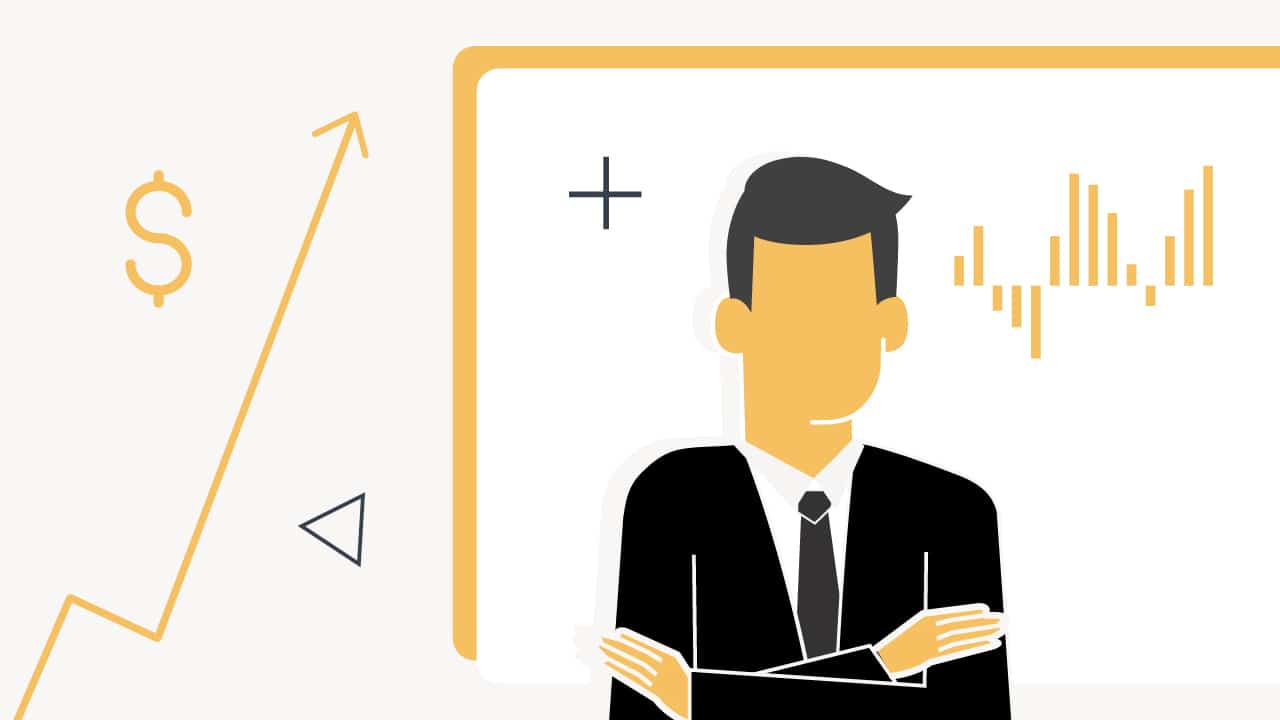 A person who gives a business or person money with the expectation they will get more money in return.
i_______
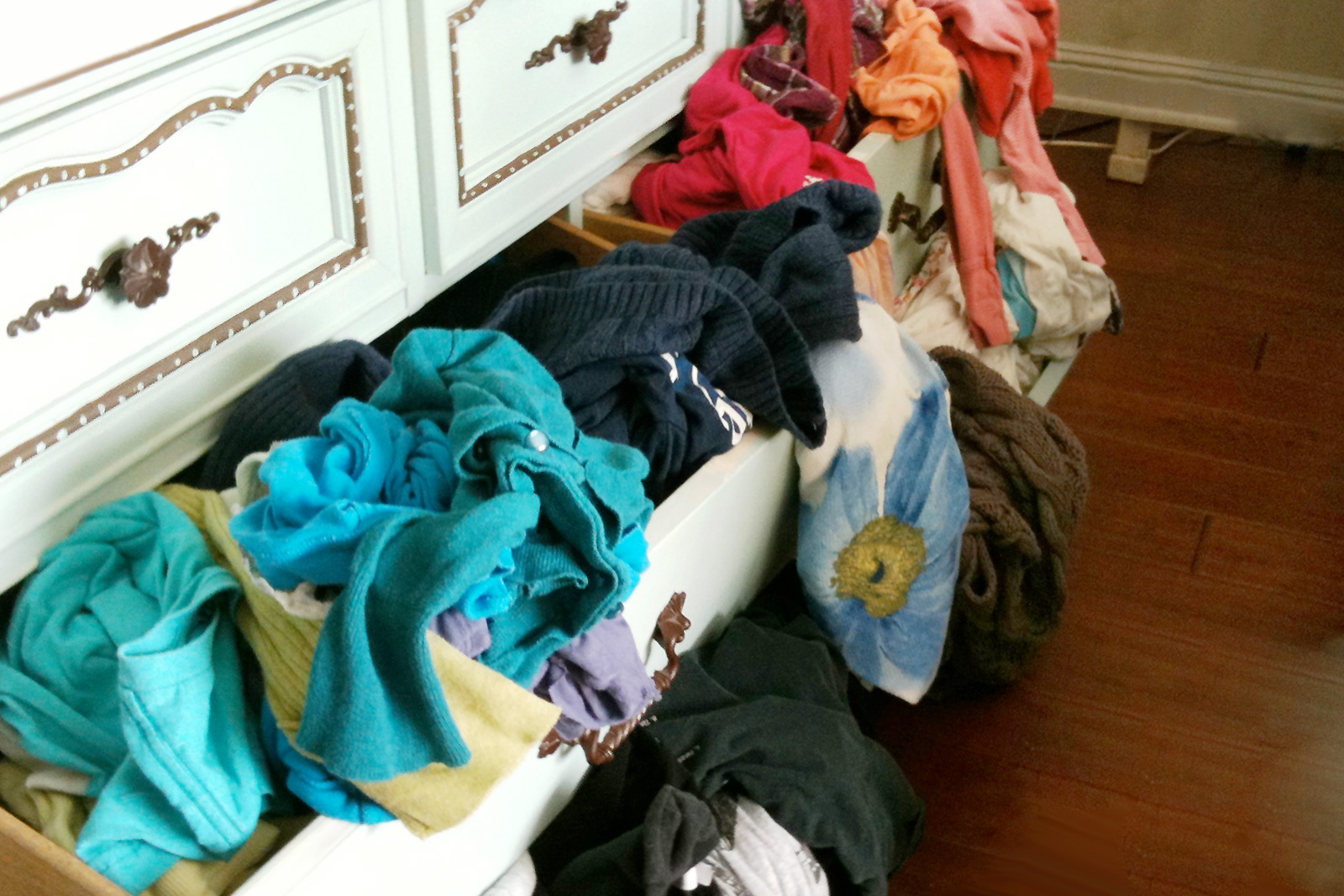 not correct
s______
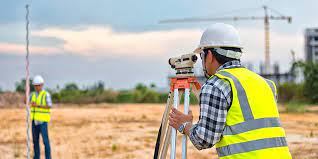 to measure the shape of a plot of land
a______
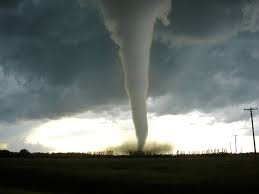 affected by great wonder or respect
c________
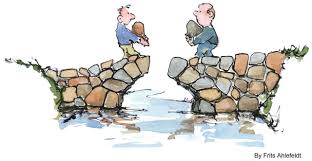 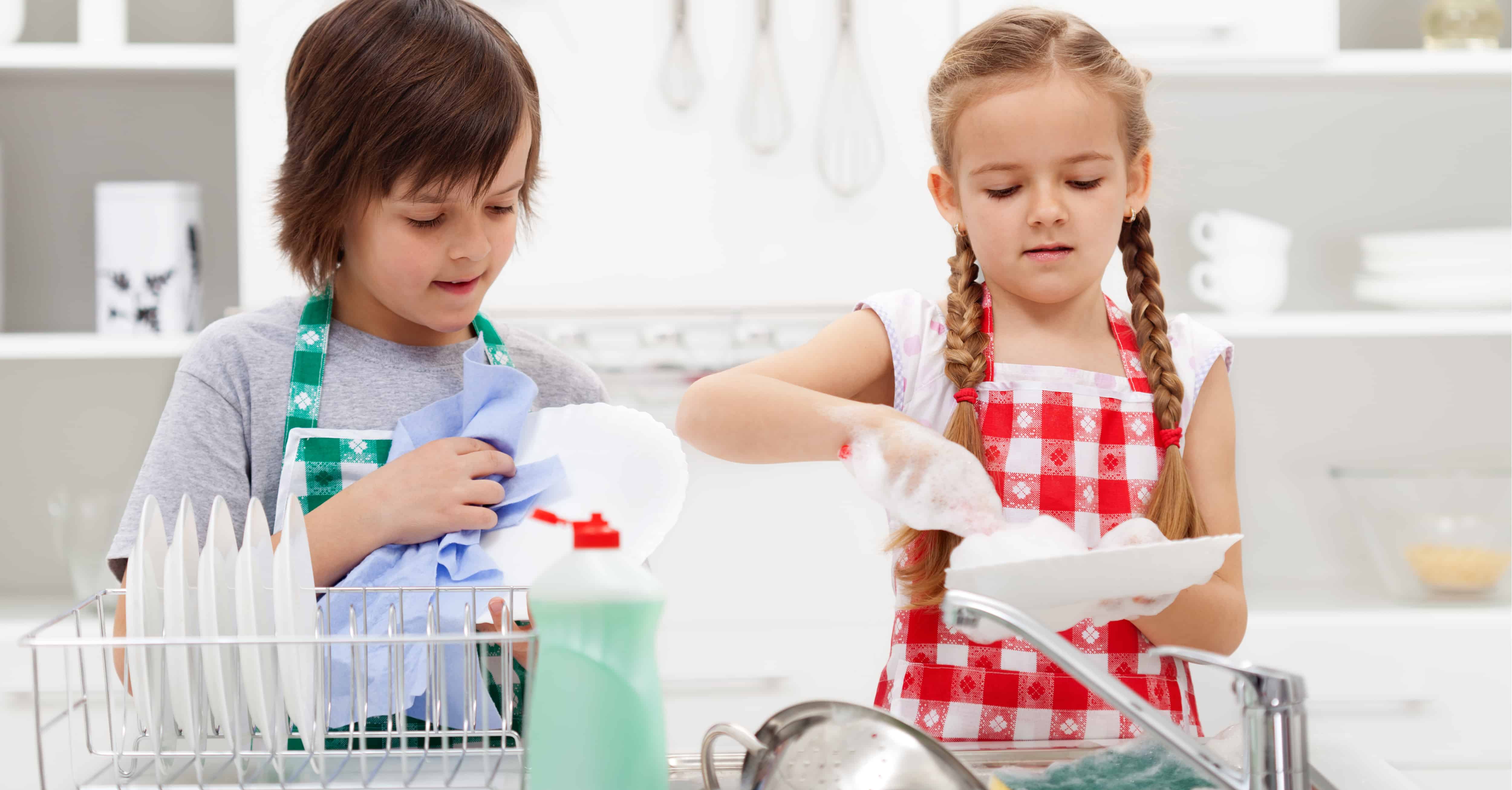 to reach an agreement where all parties give something up to make it happen
s_____
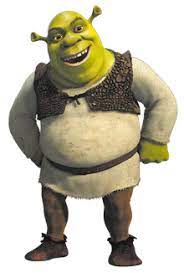 thick and heavy
d_______
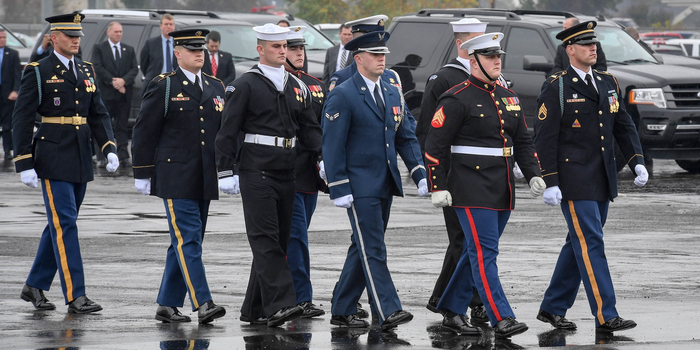 acting calm and composed therefore earning respect
m_____
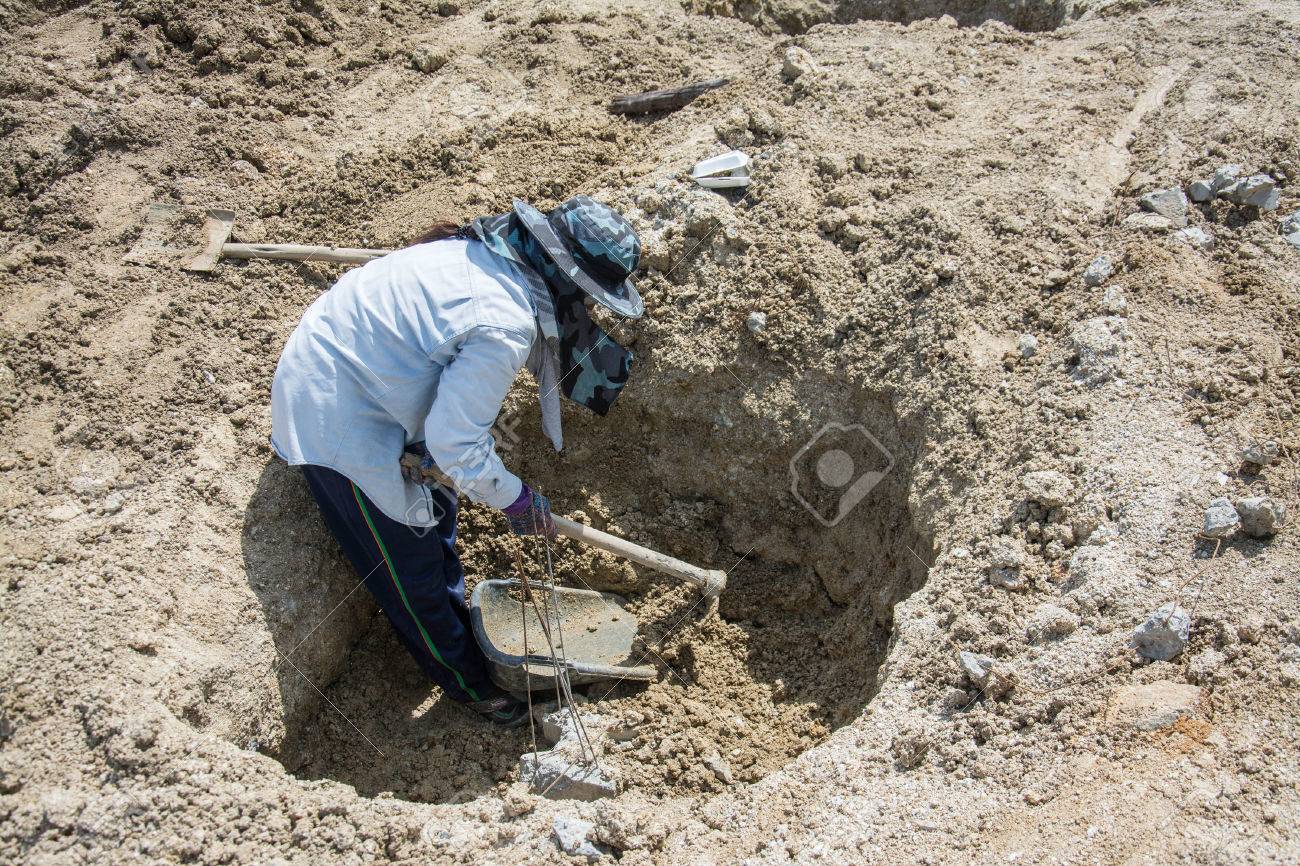 the method by which a task is accomplished
a________
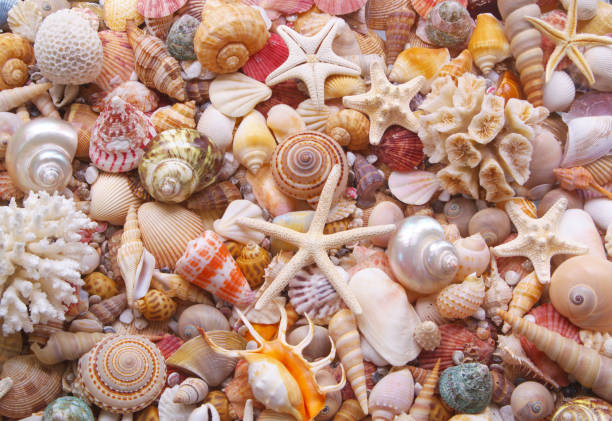 to gather together
v____
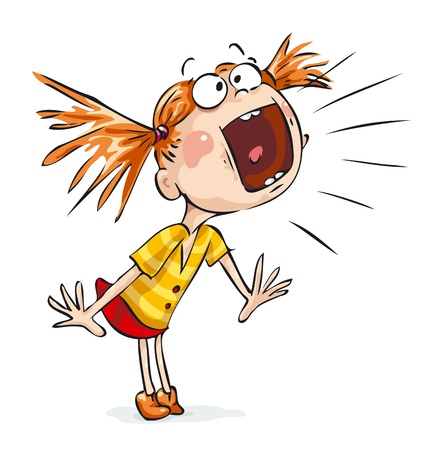 to stop or refuse to approve
p______
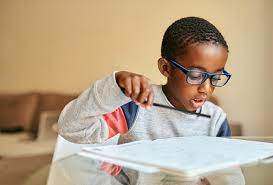 to study carefully
s______
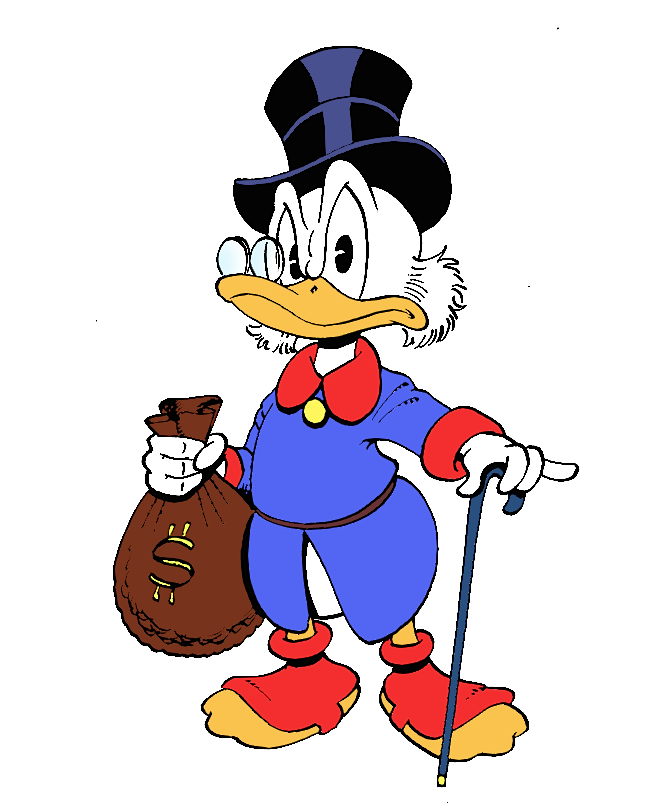 only involving one thing
e______
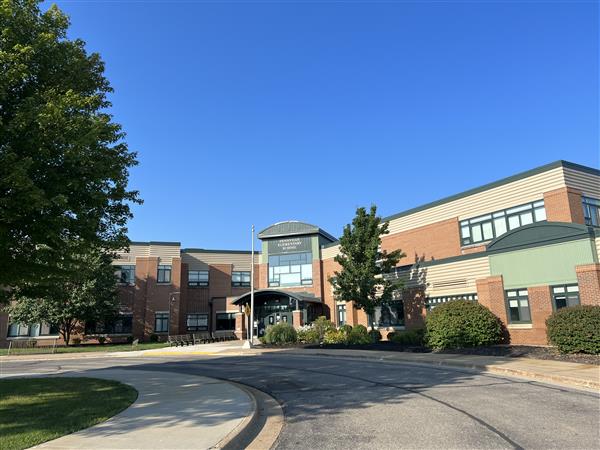 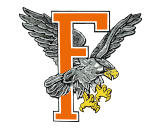 to keep as an employee or worker